Email signature
If appropriate please add the text below to your email signature 
You can copy this image.
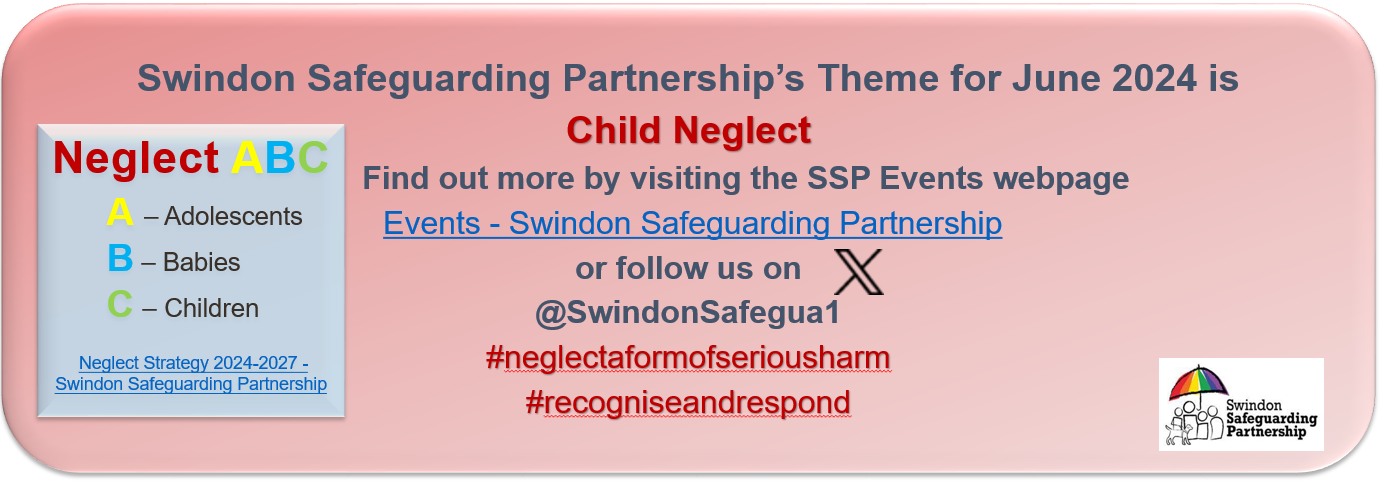 Visit the SSP webpage:  Events - Swindon Safeguarding Partnership